Making MAT Work
Darrin Mangiacarne, DO, MPH
Andrew Sonderman, MD
Prescription Drug Abuse
Newest problem in the field

Patients believe that they are “medications” and do not look at them as drugs

Pharmaceutical companies make a fortune selling a “pill for every ill”

Physicians need to be careful when prescribing controlled substances
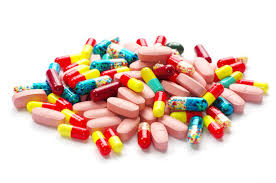 Opioids and Pain
Opioid analgesia is effective for treating acute pain only

Drugs like Oxycontin and Fentanyl were designed to relieve suffering from cancer

Opioids do not improve function or lifestyle for chronic, benign back pain

Opioid narcotics are the 3rd most commonly prescribed drug class in the US, 244.3 million prescriptions annually
But I Have Pain
Long term opioid use lowers patients pain tolerance and actually causes pain
Opioid induced hyperalgesia

A month after being detoxed off opioids most patients are in less pain then they ever were on high doses of opioids

NSAIDS work
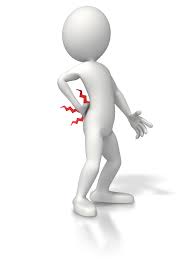 Pain Is Not a Vital Sign
The Joint commission added pain to be considered as a vital sign after intense lobbying 

Purdue Pharma is responsible for producing Oxycontin

Marketed as being a “safe alternative” with “low abuse potential”
[Speaker Notes: Pain is not measurable]
Medication numbers in prescriptions 2010 (in millions)
1. Hydrocodone/Acetaminophen 		Drug of abuse		131.2 		
2. Simvastatin 										94.1 
3. Lisinopril 										87.4 
4. Levothyroxine sodium 								70.5 
5. Amlodipine  										57.2 
6. Omeprazole 										53.4 
7. Azithromycin				 						52.6 
8. Amoxicillin 										52.3 
9. Metformin 										48.3 
10. Hydrochlorothiazide  								47.8 
11. Alprazolam 						Drug of abuse		46.3 		
12. Lipitor 											45.3 
13. Furosemide  									43.4 
14. Metoprolol 										38.9 
15.  Zolpidem 						Drug of abuse		38		
21. Oxycodone/Acetaminophen 		Drug of abuse		31.9
A Billion Dollar Industry (2012 Sales)
Oxycontin 		$2.695 billion
Suboxone	 	$1.349 billion
Concerta		$1.073 billion
Ambien		$671 million
Ritalin			$554 million
Lunesta		$447 million
Adderall		$429 million
Opana			$299 million
Xanax			$274 million
Vicodin 		$168 million
Fentanyl		$161 million
Percocet		$104 million
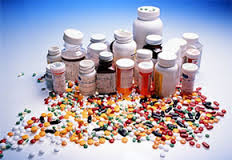 Modified Yeast Produce Opiates (Thebaine) from Sugar
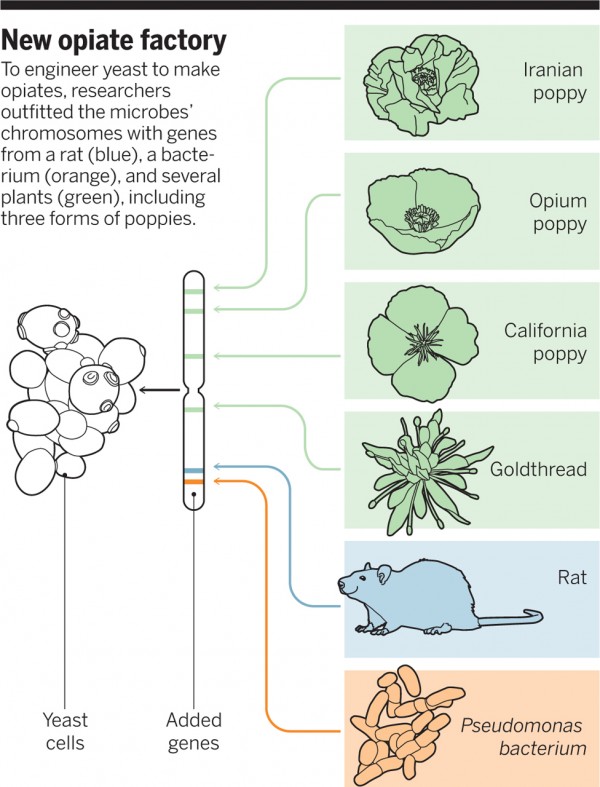 MAT at Fairbanks
Antabuse

Campral

Naltrexone

Vivitrol

Suboxone
Naltrexone
Revia (oral) 

Vivitrol (injection)

Mu opioid receptor antagonist

Indicated for alcohol and opioid dependence

Oral formulation 50 mg po q day

Depot formulation 380 mg IM q month
Naltrexone 2
Very effective therapy for cravings

Dampens dopamine release, which reduces euphoria associated with alcohol and drug use

There is a genetic component to its effectiveness with treating alcoholism
Naltrexone Side Effects
Hepatic impairment

Insomnia

N/V

Opioid withdrawal

Pregnancy Class C

Injection site reaction (Vivitrol)
Buprenorphine
What is buprenorphine/naloxone?
Opioid mu receptor agonist with kappa receptor antagonist ability

Used for opioid maintenance

Schedule III controlled substance

Formulations:
Suboxone
Zubsolv
Bunavail
How does one prescribe?
Any licensed physician with a DEA number is eligible for the training program

Course takes approximately 8 hours and includes 12 courses

Can be taken online or live at a conference

Course registration costs $150
More on regulation
For the first year, a physician can only treat up to 30 patients in their practice at one time

After 1 year a physician may notify the DEA about intent to treat up to 100 patients 

The limit is to encourage family practice physicians to use it to treat their own patients
Reasons Buprenorphine is preferable to Methadone
It has less potential for abuse

It is the first drug that can be used in a physician’s office to treat opioid addiction

Reduces stigma of drug addiction

It has a ceiling effect at higher doses

It has greater safety in overdose
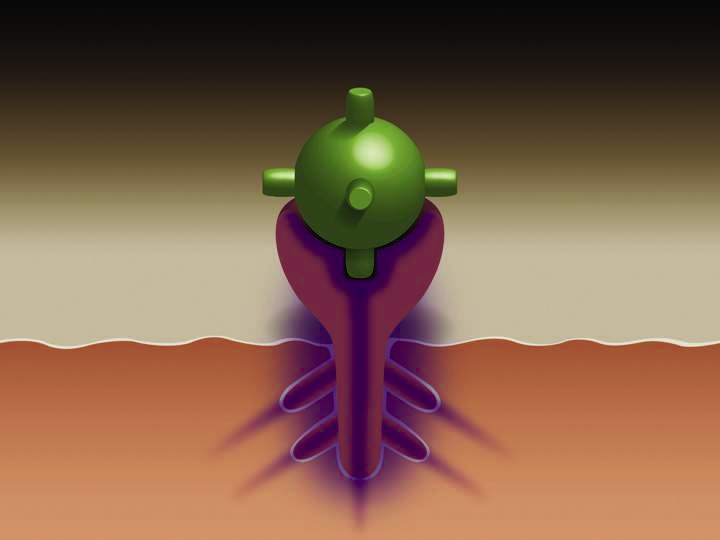 Perfect Fit - Maximum Opioid Effect
Empty Receptor
No Withdrawal Pain
Euphoric Opioid Effect
Neuro receptor satisfied with an opioid. The strong opioid effect from painkillers, or heroin, stops the withdrawal symptoms for a short time. (4-24 hours) The person is high. After prolonged use, the patient is no longer getting high as much as preventing the withdrawal symptoms.
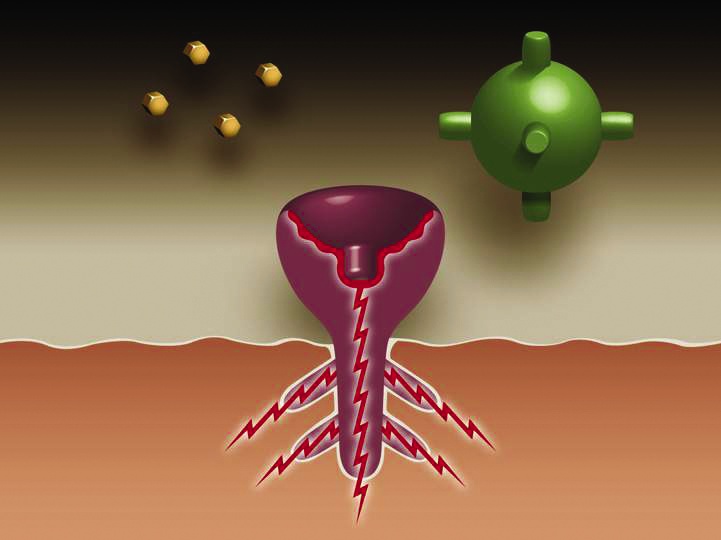 Opioid
Buprenorphine
Empty Receptor
Receptor Sends Pain Signal to the Brain
Withdrawal Pain
Neuro receptor in withdrawal and craving opioids. Once dependent the body cannot produce enough natural opioids to satisfy the many new receptors that were produced while taking large doses of opioids over time. The unsatisfied receptor sends pain signals to the brain. This is withdrawal.
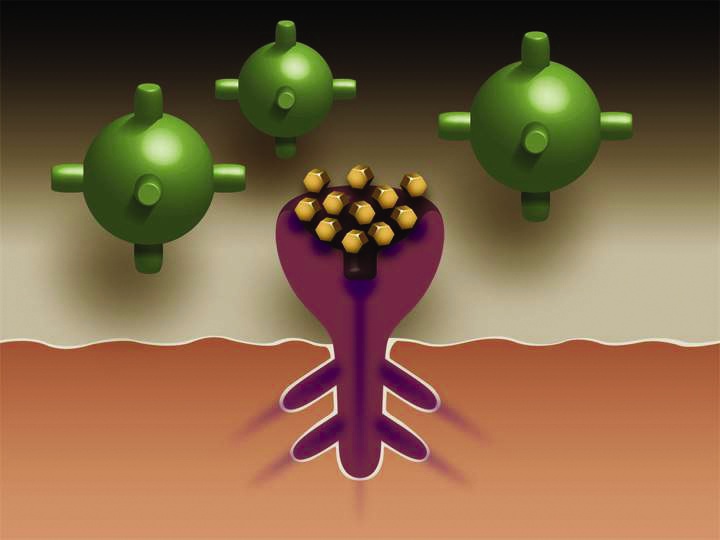 Imperfect Fit – Limited Euphoric Opioid Effect
Courtesy of NAABT, Inc. (naabt.org)
Opioids replaced and blocked by Buprenorphine. Opioids cannot get to the neuro receptor while occupied by Buprenorphine. The person no longer feels sick (in withdrawal) and is unable to get high even if he/she uses other opioids. Buprenorphine produces a limited opioid effect, and cravings are reduced or eliminated.
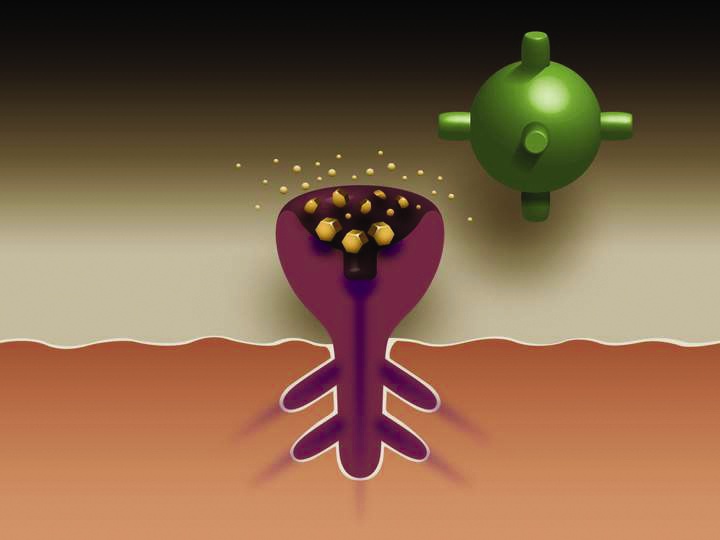 Buprenorphine Still Blocks Opioids as It Dissipates
Over time (24-72 hours) Buprenorphine dissipates, but still creates a small opioid effect (enough to prevent withdrawal) and still block opioids from attaching to the receptors. This means if someone were to take an opioid, they still would not get high.
Courtesy of NAABT, Inc. (naabt.org)
Ideal candidates
Diagnosis of opioid dependence

Have an appropriate understanding of Buprenorphine and are motivated

No active significant medical / psychiatric complications

Stable living environment

Participation in counseling
Maintenance Phase
Longest period of treatment (can last from 12 months to indefinitely)

Physician must still be aware of psycho social issues for patient

Success defined by goals set with patient

If patient desires to be chemical free in the future you can begin to decrease their dose by 2 mg/month and monitor
Buprenorphine Diversion
Patients may trade Suboxone on the street for heroin or other opioids

They will hold on to Suboxone and only use it when they are withdrawing

Naloxone component discourages IV use
Monitoring
Do not give more then a month’s supply at a time

Reasonable to give 1 week’s supply with 3 refills

Random, observed drug screens for compliance with treatment and to check for other drug use

Random pill counts (call patients back into office and check the number of pills left)
Buprenorphine Side effects
Pregnancy class C
Swelling
Headaches
Sweating
Nausea
Mood swings
Insomnia
Precipitated Withdrawal
Fairbanks programming
Supportive Living Program (SLP)

Therapeutic community housed in apartments near Fairbanks Hospital

25  apartments that house an average of 4 patients

 Approximately 40% are opiate dependent

Patients must be enrolled in Fairbanks continuum of programming to live in the SLP Apartments.
Fairbanks programming
Outpatient programming

Partial hospitalization program (PHP)

Intensive outpatient program (IOP)

Recovery management
How we started
Suboxone was kept at SLP in a safe in an office  and staff counted medications and attempted to manage

Issues involved controversy over the counts, inconsistent supervision, missing suboxone and burglaries

Process Improvement 
Cameras installed
Added a nurse and tech staff to assist in monitoring and observation
Staff collaborated with multiple prescribing doctors
Desired Changes
Improve compliance

Decrease diversion

Increase retention in treatment

Improve treatment for our patients

How do we get there?
Existing Opioid Treatment Programs
US Methadone maintenance

Australia buprenorphine MAT
Australian MAT
Physician sees patient 2-3 days after initiating treatment, and every 2-3 days until a stable dose is reached

physician then sees patient every week for the following 4-6 weeks

then every 2-4 weeks until 6 months on treatment

Monthly to quarterly (every 3 months) thereafter for stable patients
Australian MAT
The patient goes to the pharmacy every day for daily dispensing of buprenorphine.

“No take away doses of buprenorphine should be considered until the patient has been in continuous treatment for a minimum of 6 months, has dosed regularly for 2-3 months, and has no contraindications present.”
Australian MAT
The dispensing pharmacist is required to assess whether a dose of Suboxone is appropriate and can withhold treatment when necessary (i.e. patient is intoxicated, there are concerns about diversion, patient has missed doses).

Pharmacist is required to notify prescribing M.D. about these concerns.
Fairbanks Opiate MAT
During medical stabilization period, patients review MAT options with physician

MAT plan is determined and mutually agreed upon. 

If Buprenorhine is selected, contract outlining all expectations is reviewed and signed 

Fairbanks physicians prescribe during outpatient care and assist in transferring to a primary care provider
Fairbanks MAT program
Clients reside in the Supportive Living Program
Clients must be involved in treatment programming and are prescribed medications by Fairbanks physician. 
Clients do not have their medications in their possession
Pharmacy delivers each client one dose daily to staff
Staff observe each client taking their daily dose both a.m. and p.m.
Staff document and track missed doses
Staff report to physician any compliance concerns
Clients are drug screened
Naltrexone Supervision
Observe daily dosing of oral Naltrexone- crush pill to reduce incidents of non compliance


 Coordinate and Monitor Vivitrol  compliance 


Add additional support during critical gap between last opiate use and Naltrexone initiation
Final Thoughts
Medications are not a cure for any addictive process

Please refer to appropriate counseling resources 

Seeing patients come out of the fog of their addiction is very rewarding
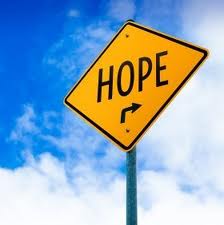